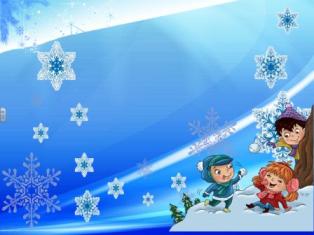 Урок-путешествие 1Тема «Зимняя прогулка»
Автор презентации
 Шипилова Светлана Максимовна
Отправляемся в путешествие…
1 остановка -«Звуки З-С»

2 остановка -«Зимний лес»

3 остановка -«Зима в 
городе»

4 остановка -«Новый год в школе»
Звуки   З-С
Читай сло̒ги и сло̅ва̒:
за_ са_    зи_си_      		за̒йка	 	са̒нки
асо̒_асу̒_  аза̒_ азу̒_		гла̒за 		ка̒сса
Запомни!	
а̒з̅_ка   а̒с_ка 			ска̒з̅ка 	 до̅ска̒ 
аз̅-ас 				гла̒з̅		Тара̒с
оз̅-ос 				мо̅ро̒з̅ 	но̒с
Здра(̒в)ствуй, Де̒душка Мо̅ро̒з̅!
Прочитай слово и покажи картинку
. него̅ви̒к
Дед̅ Мо̅ро̒ .
. негу̒ро̅чка
. а̒нки
. а̒йка
. нег̅
ча̅ . ы̒
Продолжи предложения
Зимо̒й мно̒го̅ … .   Не̒бо̅ … .    Све̒тит … .  Лежи̒т … .

Дед Мо̅ро̒з̅ прино̒сит … .

На ёлке вися̒т … .

(по̅да̒рки,  снег̅, шары̒,  бу̒сы,  сла̒до̅сти,  игру̒шки,  се̒ро̅е,  со̒(л)нце )